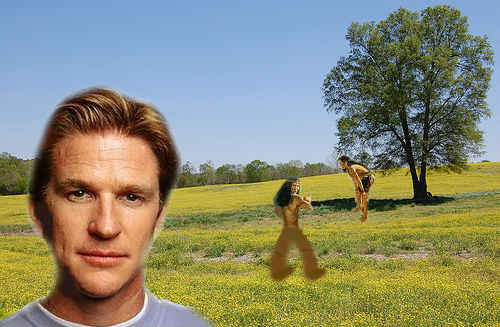 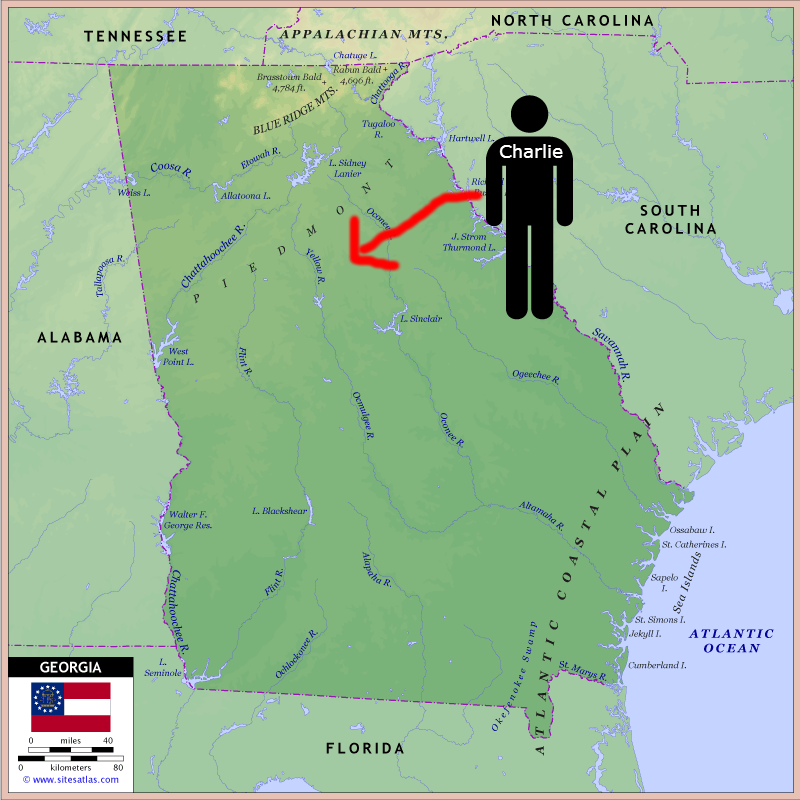 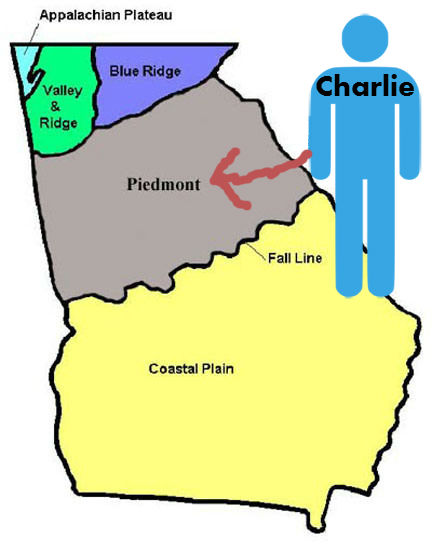 Graphic Designs